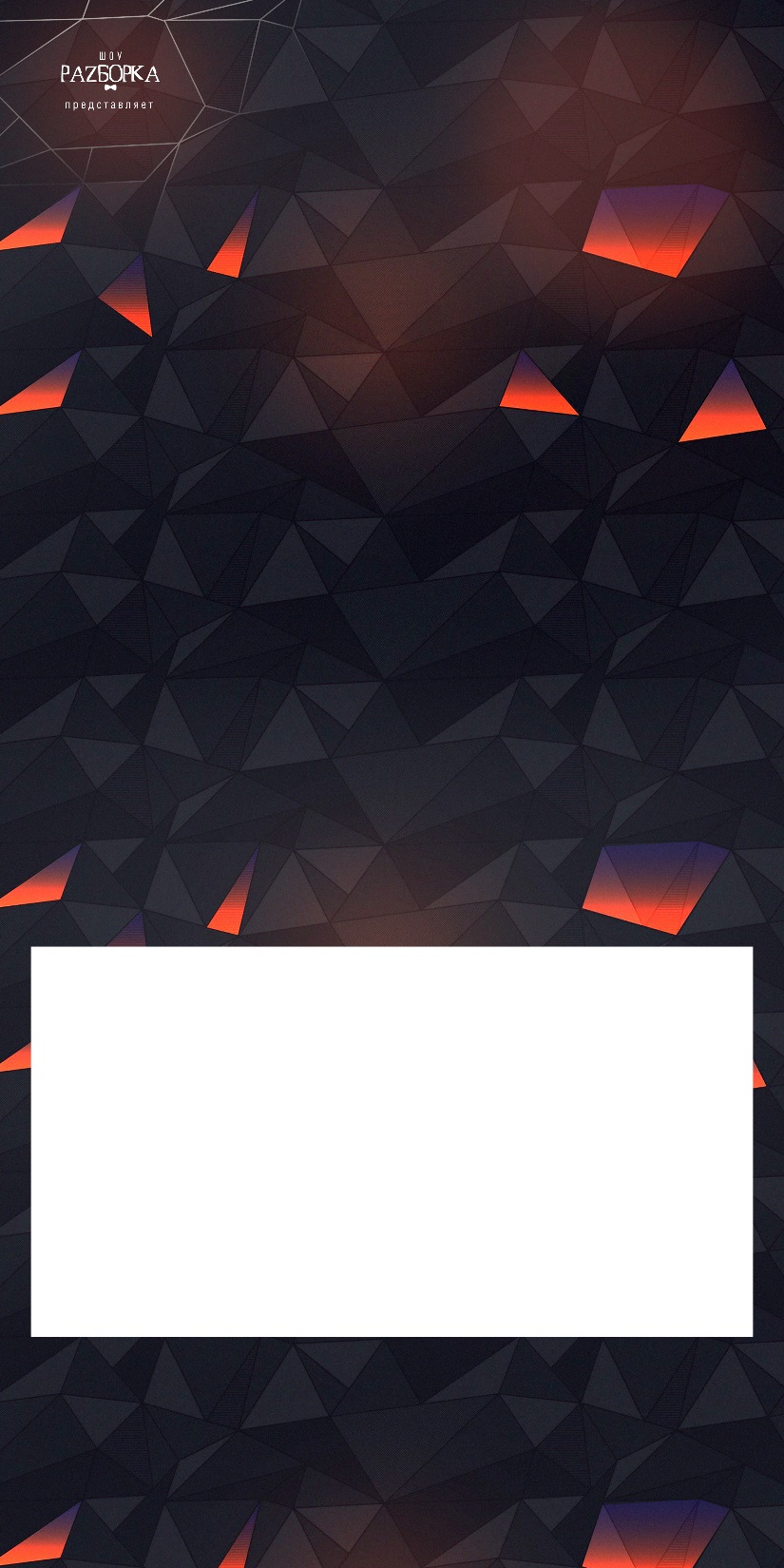 Павел Ершов
Стратегический консультант

Автор игрового тренинга «Мозговая трансформация: решай проблемы как знатоки»

Чемпион мира среди любителей, бронзовый призер чемпионата мира среди профессионалов по спортивной версии «Что? Где? Когда?»

Тренер корпоративных и телевизионных команд

Автор книг в соавторстве с Максимом Поташевым «Путь решения», «Правила команды»

Создатель Non-Stop Quiz

Ведущий интеллектуально-спортивного ютуб-шоу «Разборка»
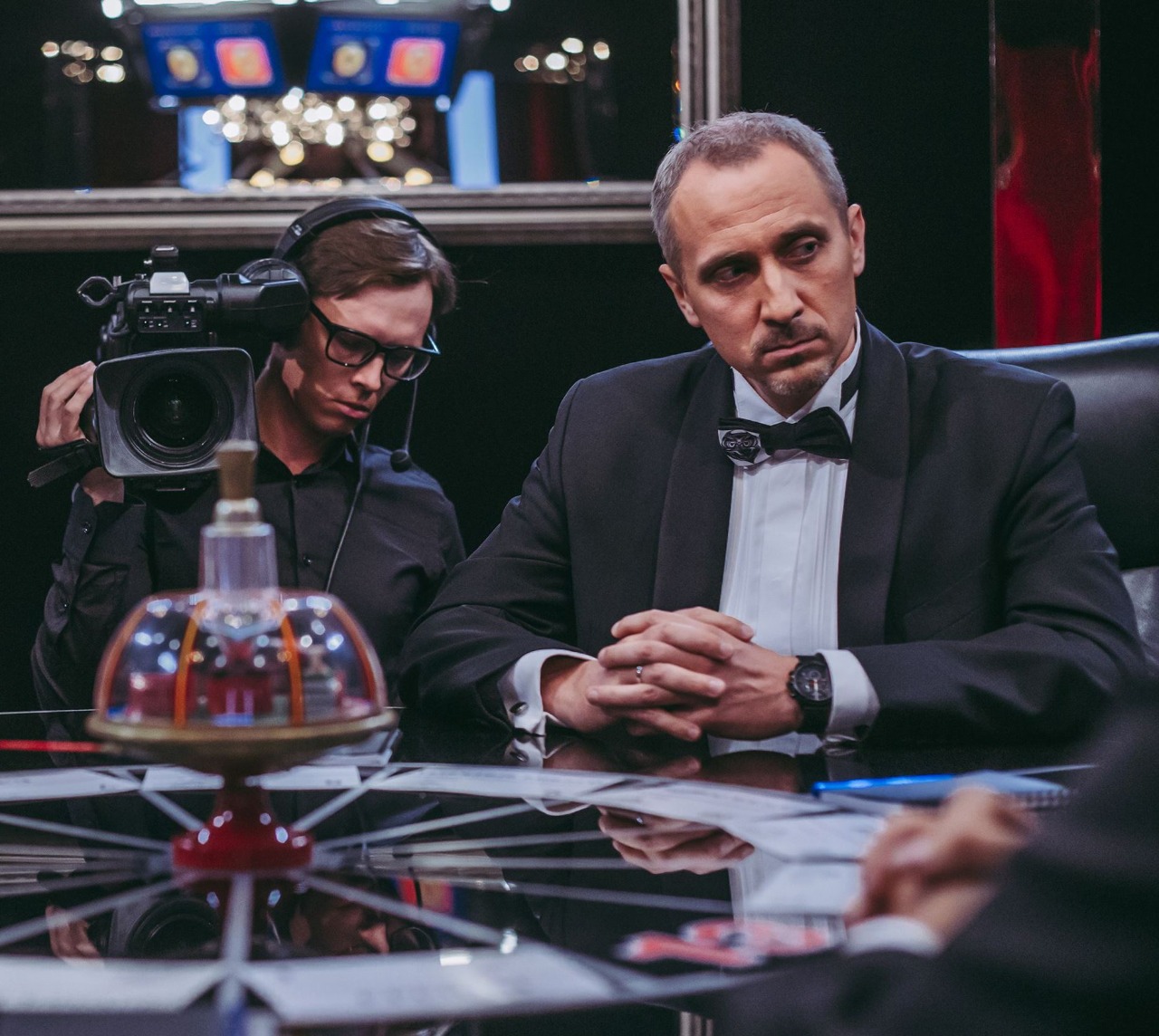 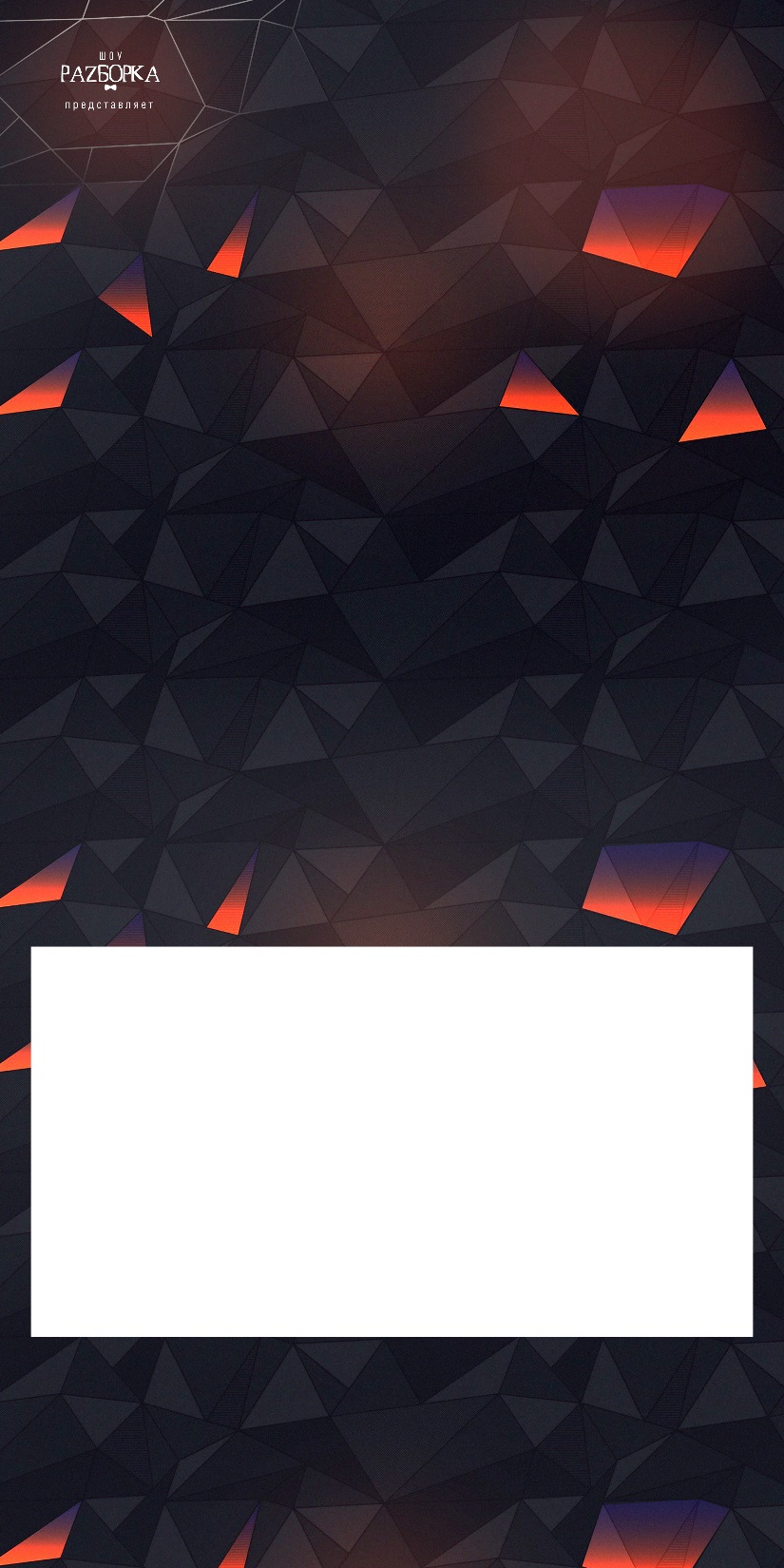 Темы лекций
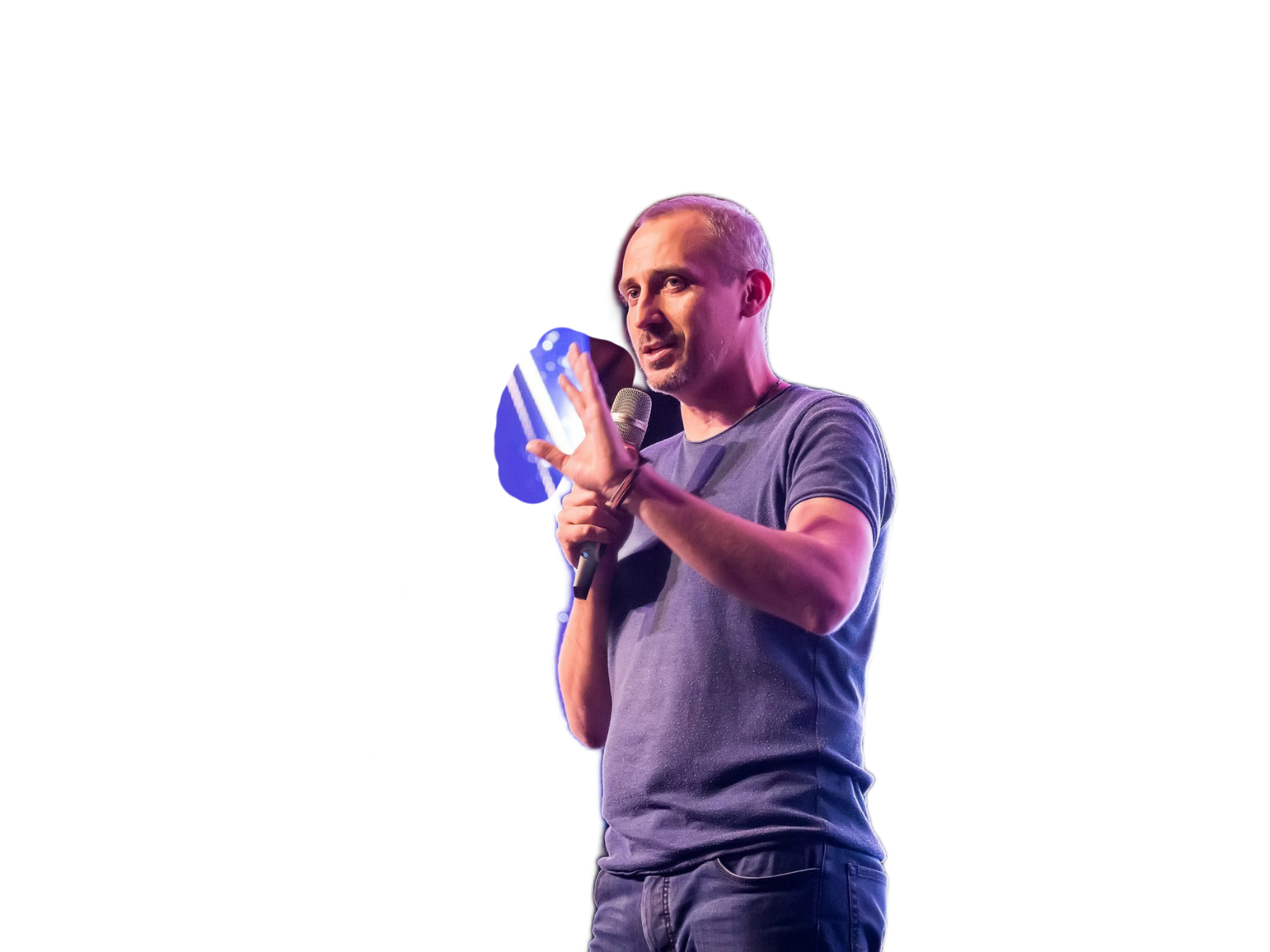 Цифровая трансформация
Какие вызовы несет глобальная «цифровая» трансформация? Что общего у успешной компании и успешной команды «Что? Где? Когда?»? Могут ли приемы интеллектуальных игр служить инструментом развития персонала?

Мозговая трансформация: Как решать вопросы интеллектуальных игр
В чем уникальность вопросов «Что? Где? Когда?» Могут ли приемы интеллектуальных игр помочь в решение личных проблем?

Человекоцентричность: клиентоориентированный метод решения задач 
Как управлять человеческими ресурсами в эпоху «цифры» и как побеждать конкурентов в «век клиента».

День незнаний, или Как управлять знанием в цифровую эпоху
Как не утонуть в Озере данных и превратить знание в ресурс. 

Как принимать решения за минуту: техника решения задач методами интеллектуальных игр
Принятие решений — сквозная функция управления. Тренинг развивает навыки поиска путей решения проблемных ситуаций.
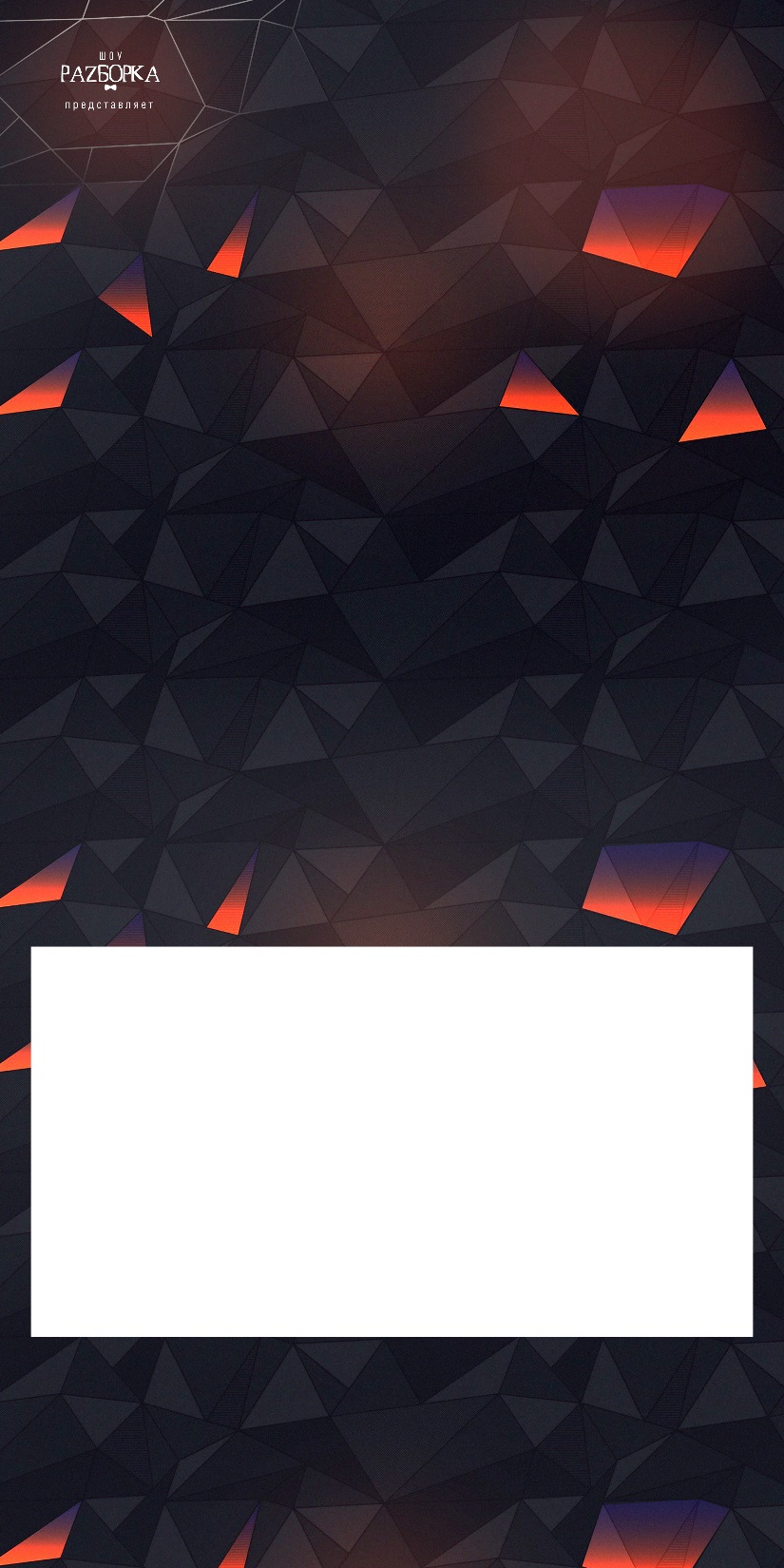 Досье спикера
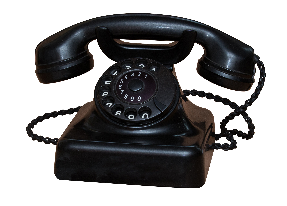 +7-921-900-6228
ershov-online.ru
Шоу «Разборка»
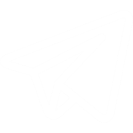 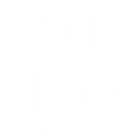 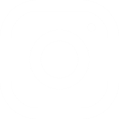 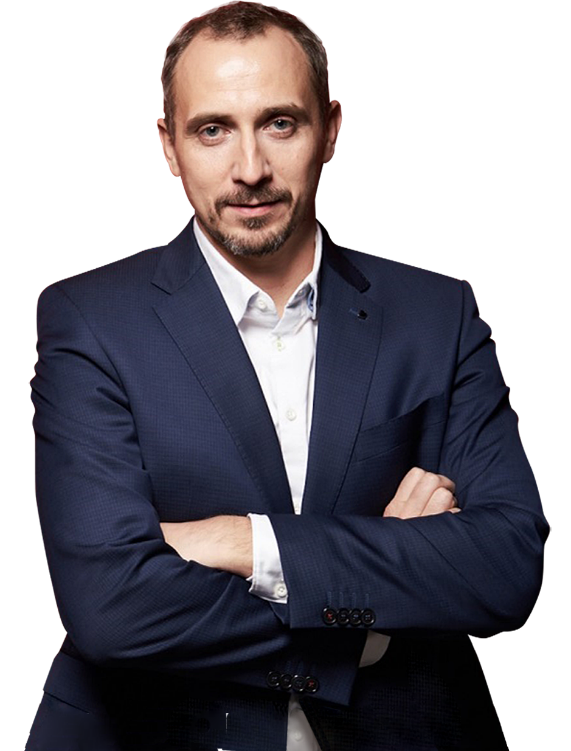 Разбор вопросов телеигр:«Как это брать?»
Non-stop fiction
Канал Нон-стоп квиза
Instagram
Инста-версия «Разборки»
В
Vkontakte
«Разборка» Вконтакте